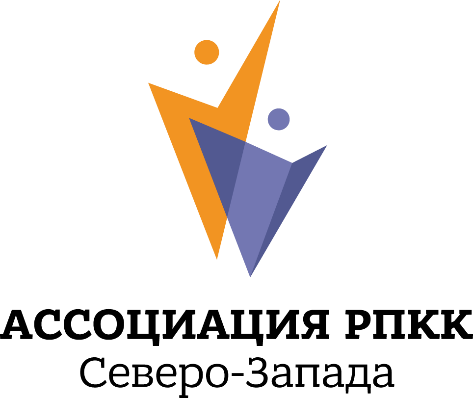 Проект развития Ассоциации по развитию профессиональных квалификаций и компетенций по Северо-Западу на 2017 год
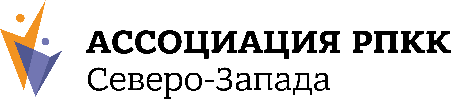 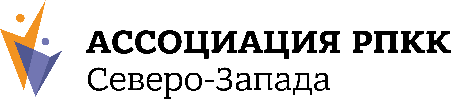 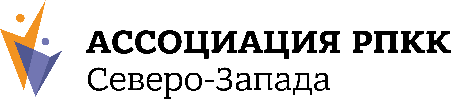 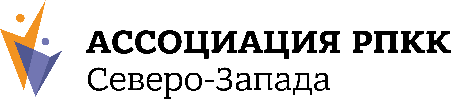 Благодарю за внимание!
Анна Константиновна Андреева,
Генеральный директор 
Ассоциации РПКК Северо-Запада

(812) 385 07 46
info@asprofsz.ru
www.asprofsz.ru
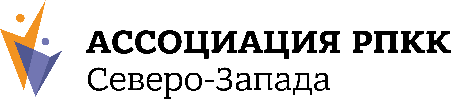 [Speaker Notes: Благодарю за внимание.]